ALGUMAS REFLEXÕES SOBRE O CONCEITO DE TRANSMISSÃO MUSICAL
Maura Penna (UFPB)
ANAIS da VII ENABET
Seminário de Etnomusicologia
Vitória Coimbra 8123586
Prof. Dr. Marcos Câmara de Castro
TRANSMISSÃO
O conceito de transmissão é corrente em estudos da área de etnomusicologia, especialmente para tratar de processo de aprendizado musical em contextos populares de tradição oral;
“os etnomusicólogos têm grande interesse no entendimento de formas utilizadas em uma determinada cultura para a transmissão dos conhecimentos e habilidades relacionados à música” Queiroz, 2010, p. 115
TRANSMISSÃO
TRANSMITIR, de acordo com o Dicionário Eletrônico Houaiss da Lingua Portuguesa 3.0 :
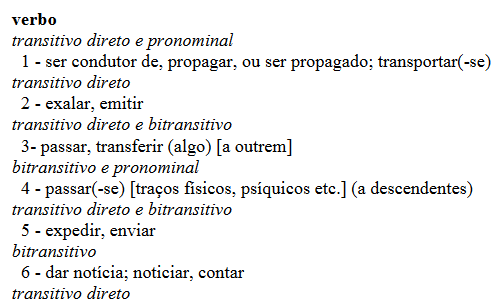 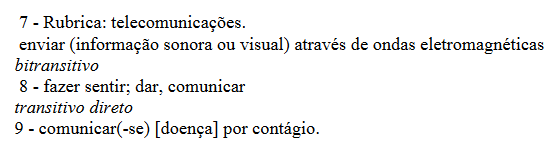 TRANSMISSÃO
O conceito etnomusicológico de transmissão está diretamente relacionado à terceira acepção do verbo, com o significado de “passar, transferir (algo) [a outrem]”;
Para desenvolver um estudo teórico a partir desse conceito, partimos das seguintes questões:
TRANSMISSÃO
Será o conceito de transmissão o mais adequado para tratar de processos de ensino e/ou aprendizagem musical em contextos populares de tradição oral? Ou mesmo em outros contextos?
Quais os seus limites e potencialidades?
Há alternativas que poderiam ser mais produtivas?
A TRANSMISSÃO DA CULTURA
“São sociais todas as maneiras de agir e de pensar que o indivíduo encontra preestabelecidas e cuja transmissão geralmente se faz por meio da educação” diz Marcel Mauss (1981, p. 11-12) nos primórdios das Ciências Sociais;
As maneiras de agir e pensar a que Mauss se refere são elementos culturais, fruto de um processo histórico e coletivo da de construção que o indivíduo ‘recebe de fora’;
A TRANSMISSÃO DA CULTURA
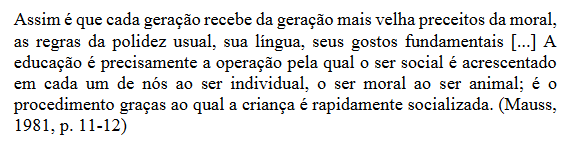 A TRANSMISSÃO DA CULTURA
Cultura é um conceito historicamente construído.
“Os antropólogos sabem de fato o que é cultura, mas divergem na maneira de exteriorizar este conhecimento” Murdok (1932, apud Laraia, 1988, p. 6)
O conceito de cultura se torna central na antropologia, de modo que “falar de antropologia americana ou de ‘antropologia cultural’ é praticamente o mesmo” (Cuche, 1999, p. 65)
A TRANSMISSÃO DA CULTURA
O trabalho de Margaret Mead focalizou em suas pesquisas o modo como um indivíduo recebe sua cultura e os efeitos disso sobre a formação de sua personalidade.
Assim, o processo de transmissão cultural e de socialização da personalidade é central em suas reflexões, de modo que ela analisa “diferentes modelos de educação para compreender o fenômeno de inscrição da cultura no indivíduo”(Cuche, 1999, p. 79)
A TRANSMISSÃO DA CULTURA
Tanto Mauss quanto Mead (citado anteriormente) procuram focalizar a relação entre o indivíduo e a sociedade e/ou cultura;
Mead enfatiza os processos educativos na transmissão da cultura, ressalvando que são as ações individuais que realizam essa transmissão; 
No entanto, esse conceito de transmissão de cultura pode ser empregado numa perspectiva essencialista em que a cultura, como uma entidade com existência própria, transmite-se para os indivíduos, e por sobre eles, à sua revelia.
A TRANSMISSÃO DA CULTURA
Apesar disso :
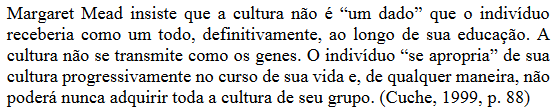 O CONCEITO DE TRANSMISSÃO EM ESCALA
O conceito de transmissão caracteriza processos mais amplos e gerais, o que pode estar relacionado a este momento da reflexão do autor (Bruno Nettl, 2006) e do próprio desenvolvimento da área, em que aponta “o abandono da antiga visão da música como algo essencialmente estável” em prol de uma visão das culturas musicais como processos em constante movimento. (p. 32)
O CONCEITO DE TRANSMISSÃO EM ESCALA
Nesse sentido:
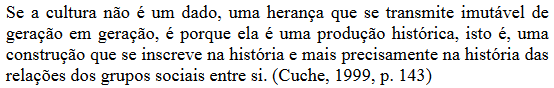 O CONCEITO DE TRANSMISSÃO EM ESCALA
No entanto, ainda são correntes, na área da etnomusicologia, concepções que se baseiam na premissa equivocada de que o normal na cultura, e na música, é a estabilidade, a continuidade, a ausência de mudanças, e só em situações excepcionais as mudanças acontecem.
Nettl considera surpreendente que, por muito tempo a etnomusicologia tenha trabalhado com essa premissa – e que ainda o faça;
Nesse quadro, mudanças são consideradas como desestabilização do sistema ou incompletude;
O CONCEITO DE TRANSMISSÃO EM ESCALA
Contrapondo-se a isso, a necessária visão da música como dinâmica e em transformação constante merece ser reforçada por uma análise de seus processos educativos com base em conceitos que não carreguem possíveis conotações de mecanicismo;
O questionamento crítico de Nettl (2006) aplica-se também ao sentido de transmissão, quando carrega uma música pronta e estável que é transmitida a novos indivíduos ou gerações;
PROCESSOS EDUCATIVOS EM MÚSICA COMO PROCESSOS DE TRANSMISSÃO
Em diversos estudos da etnomusicologia, o conceito de transmissão é central na descrição e análise dos processos educativos, especialmente em práticas musicais populares de tradição oral.
Neste sentido, Queiroz (2010, p. 115) explicita sua opção pelo seguinte conceito:
PROCESSOS EDUCATIVOS EM MÚSICA COMO PROCESSOS DE TRANSMISSÃO
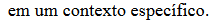 PROCESSOS EDUCATIVOS EM MÚSICA COMO PROCESSOS DE TRANSMISSÃO
Apesar da conceituação de Queiroz, o conceito de transmissão é muitas vezes empregado na área de modo quase automático como uma noção já legitimada pela tradição para descrição e análise de certas práticas musicais na etnomusicologia. 
O mais importante é a profundidade e o rigor da análise empreendida, o que não é propriciado apenas pela adoção de determinado conceito;
PROCESSOS EDUCATIVOS EM MÚSICA COMO PROCESSOS DE TRANSMISSÃO
Outro argumento muitas vezes apresentado para justificar o uso do conceito de transmissão musical é que, nos contextos populares tradicionais, não há um processo de ensino e aprendizagem claramente delimitado porque não há o papel de professor.
Em contrapartida, se muitas vezes não há uma clara intenção de ensinar, há a intenção de aprender da parte daquele que, primordialmente através da imitação, experimenta uma execução sonora em busca de participar da prática musical coletiva;
PROCESSOS EDUCATIVOS EM MÚSICA COMO PROCESSOS DE TRANSMISSÃO
O conceito de transmissão também é central em algumas pesquisas com base etnomusicológica sobre bandas de música.
Apesar de não se configurarem como um ensino escolar, formal e instituído, as bandas costumam trabalhar com a notação musical tradicional, prática que marca também o modelo conservatorial de ensino;
DIALOGANDO COM ESTUDOS DA PEDAGOGIA
O questionamento em relação ao emprego do conceito de transmissão encontra relação com discussões da área da pedagogia, com relação ao ensino formal.
Na pedagogia, a noção de transmissão é também empregada na caracterização de práticas educativas escolares (em todos os campos de conhecimento);
DIALOGANDO COM ESTUDOS DA PEDAGOGIA
No entanto, na área da educação, a concepção de transmissão cultural ou transmissão de conteúdos tem sido já bastante criticada, por diversos autores;
Libânio ( 2006, p. 132)
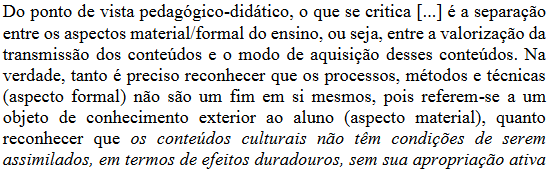 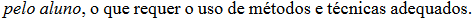 DIALOGANDO COM ESTUDOS DA PEDAGOGIA
Nesse sentido, deve ser interessante para a etnomusicologia buscar um conceito mais interativo para tratar dos processos educativos em contextos populares de tradição oral, levando em conta as concepções mais dinâmicas de cultura;
Um conceito que procure contemplar as relações que estabelecem entre si os indivíduos que desenvolvem práticas musicais, assim como as relações que cada um cria com a música, em termos práticos ou simbólicos.
CONCLUSÃO
Sem se fechar na tradição do uso do conceito de transmissão, a etnomusicologia poderia se enriquecer ao experimentar outros conceitos em suas pesquisas, avaliando, a partir daí, o potencial heurístico [ que serve para a descoberta ou para a investigação de fatos] de cada um deles. 
O texto do qual se fez o seminário não tem a intenção de ser conclusivo, mas de trazer questões que possam ajudar a enriquecer o debate em qualquer área do conhecimento.